L’EURO
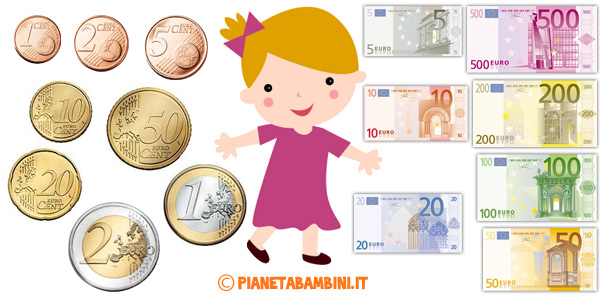 Ins. Lardone Assunta
Ciao  bambini, oggi vi voglio parlare dell’euro, cioè della nostra moneta e di come misurare il denaro.
L’unità di misura fondamentale dell’euro è costituito  appunto da 1euro-£
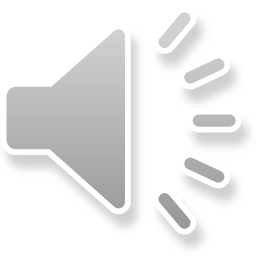 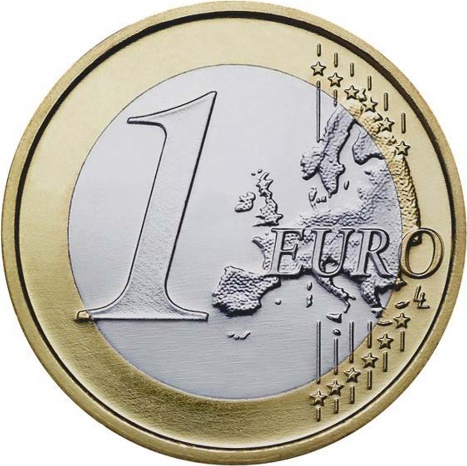 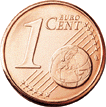 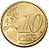 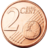 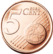 Queste sono  le monete metalliche, rispetto all’ euro la moneta  da 2 £, vale esattamente il doppio, la moneta che è  la metà  ½ ( si legge un mezzo) dell’ euro è 50c; poi la moneta che vale 1/5 ( si legge un quinto )dell’euro è 20c, la moneta che vale 1/10,dell’euro, che è 10c, la moneta che vale un 1/20 dell’euro che è 5/100 e infine1/100di 1£ , è la moneta più piccola
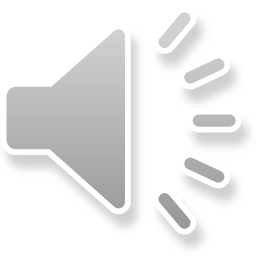 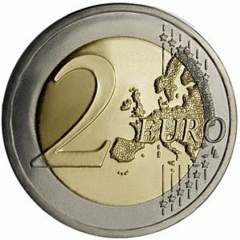 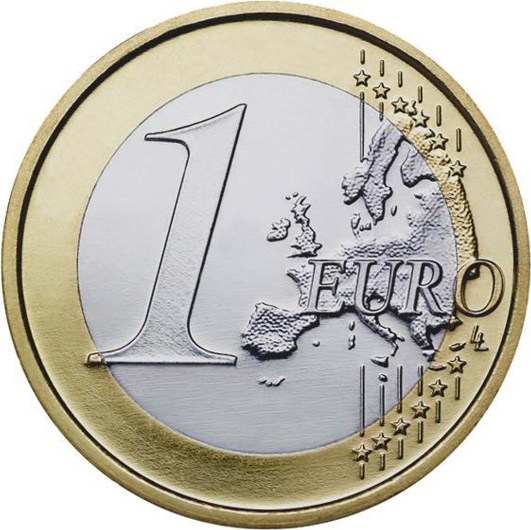 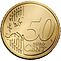 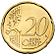 Come in tutte le unità di misura , ci sono dei sottomultipli, cioè delle misure più piccole dell’ unità fondamentale, cioè delle monete che valgono meno dell’euro £,e dei multipli cioè misure più grandi  dell’ unità fondamentale, cioè monete che valgono molto di più rispetto a 1 £.
Assumendo quindi l’unità di misura fondamentale composta da 1£ ci sono monete più piccole come :
 

                                                                                                                            

e monete più grandi come 2£
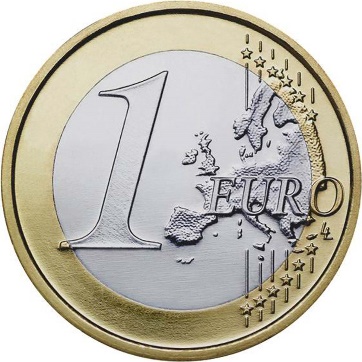 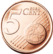 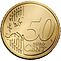 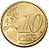 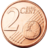 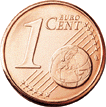 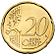 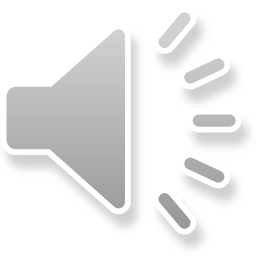 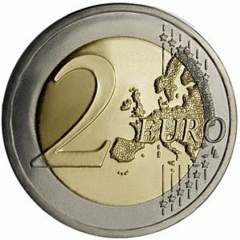 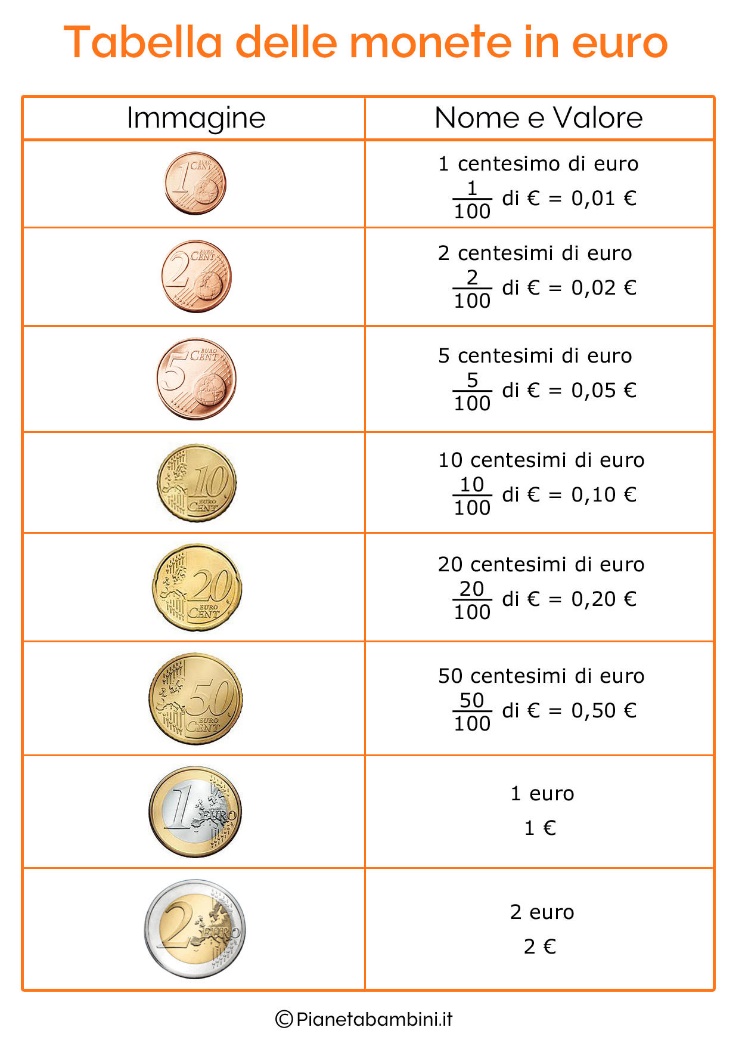 Come puoi vedere da questa diapositiva, le monete sono interscambiabili
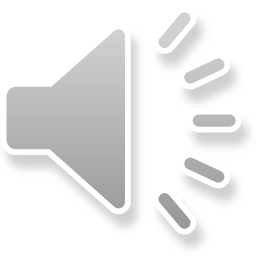 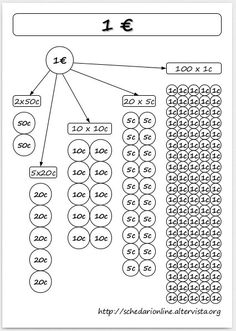 Passiamo ora alla carta moneta, rispetto all’euro, abbiamo  diversi tagli , abbiamo quella da 5euro, quella da 10 euro, quella da 20 euro, da 50 euro , da 100 euro, da 200euro, da 500 euro., le ultime due sono  poco diffuse.
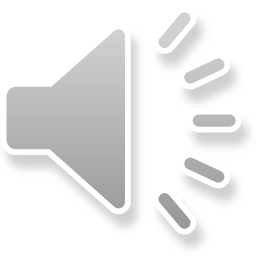 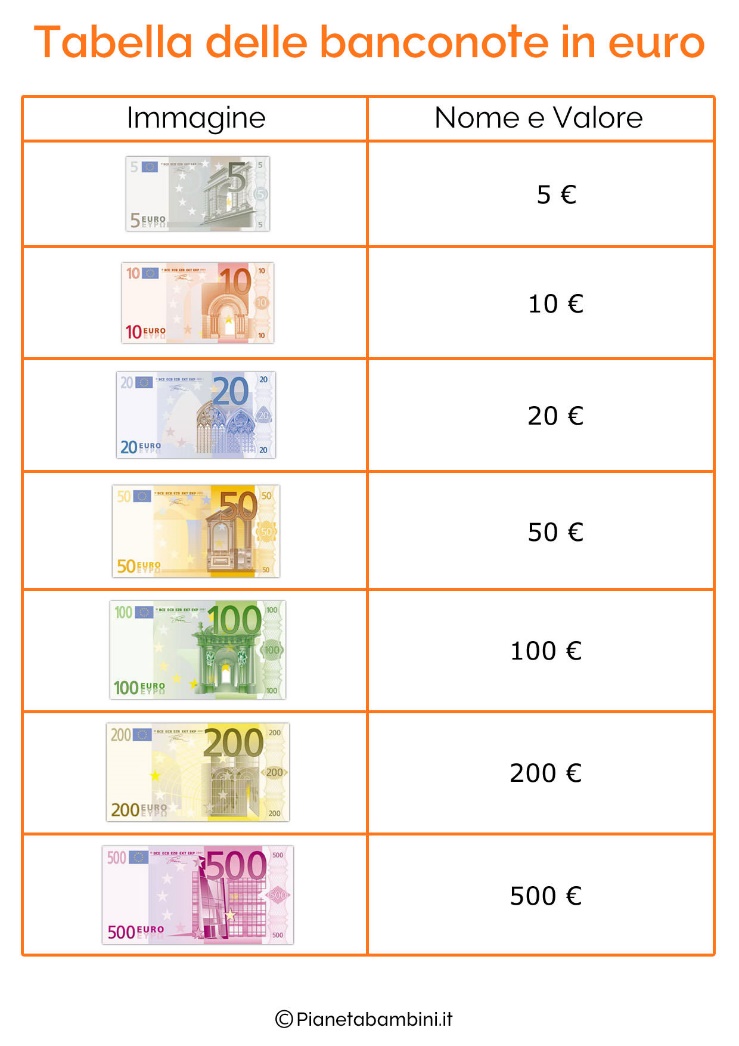